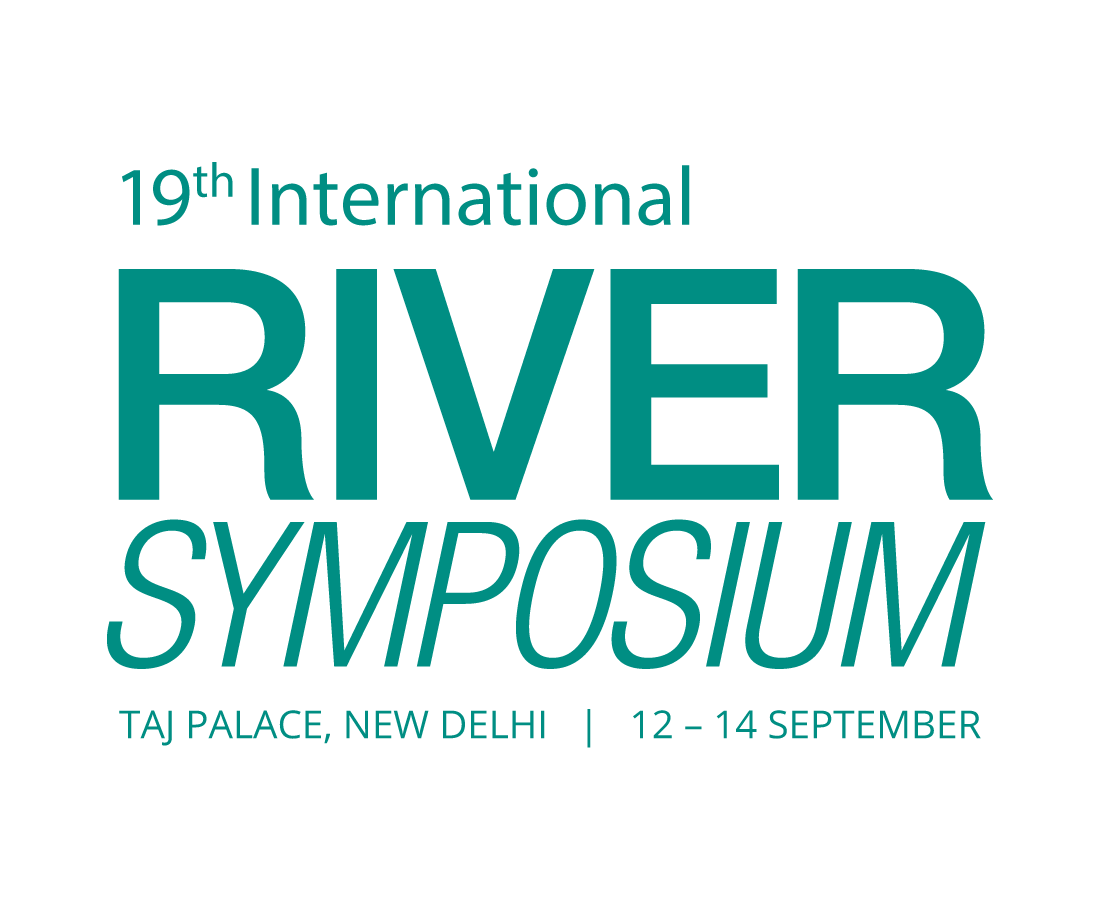 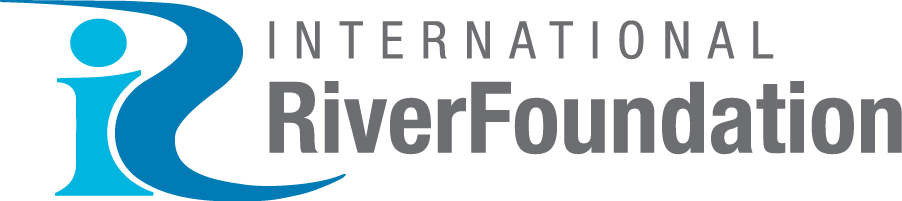 TAJ PALACE, NEW DELHI  |  12 – 14 SEPTEMBER 2016
Understanding the barriers that prohibit the integrations of TWCM principles in the water strategies of urban utilities
Pritha Bhattacharya
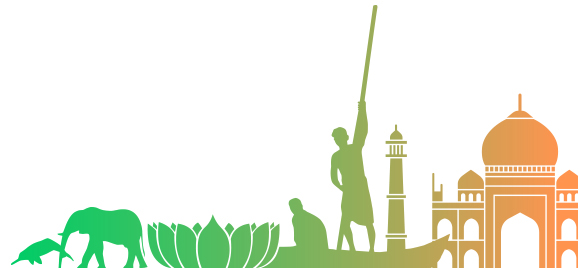 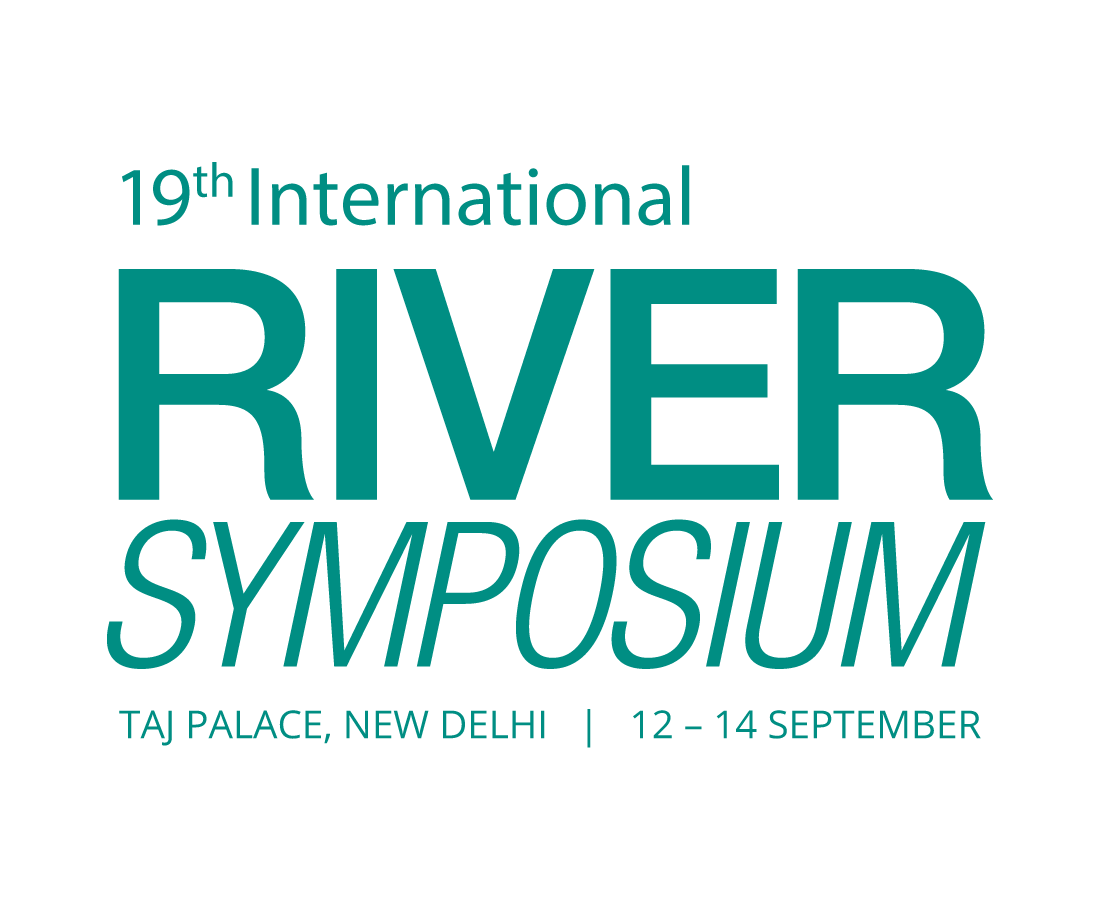 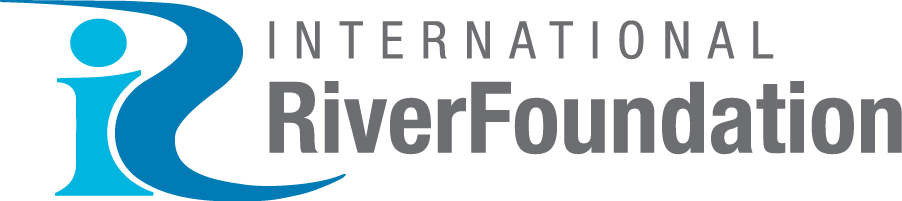 TAJ PALACE, NEW DELHI  |  12 – 14 SEPTEMBER 2016
Context
Rapid pace of urbanization is a complex and an important socio-economic change of the century (Allen 2009) 

Higher demand for water and sewage services in urban areas, and is compounded by increased social demands for better environmental protection of waterways and livable areas in the urban space (WSAA 2014)
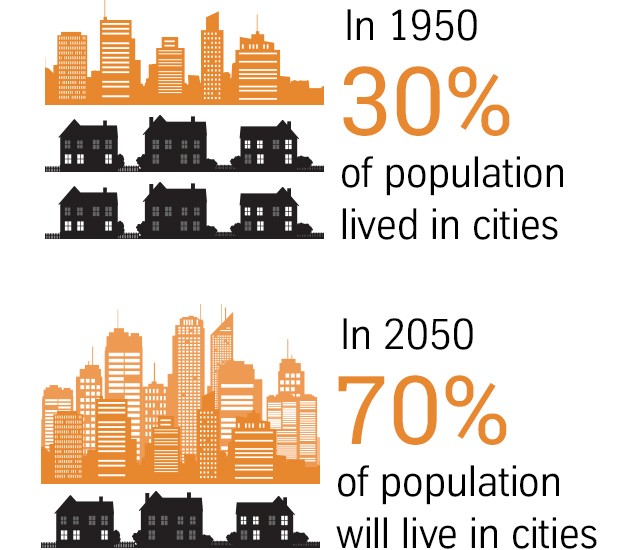 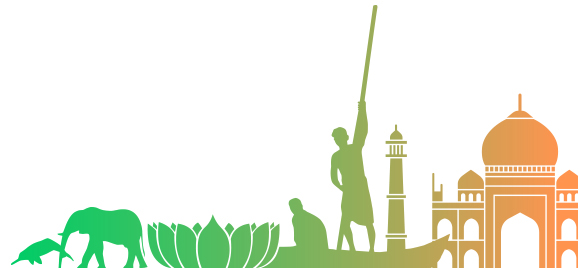 http://www.urban-hub.com
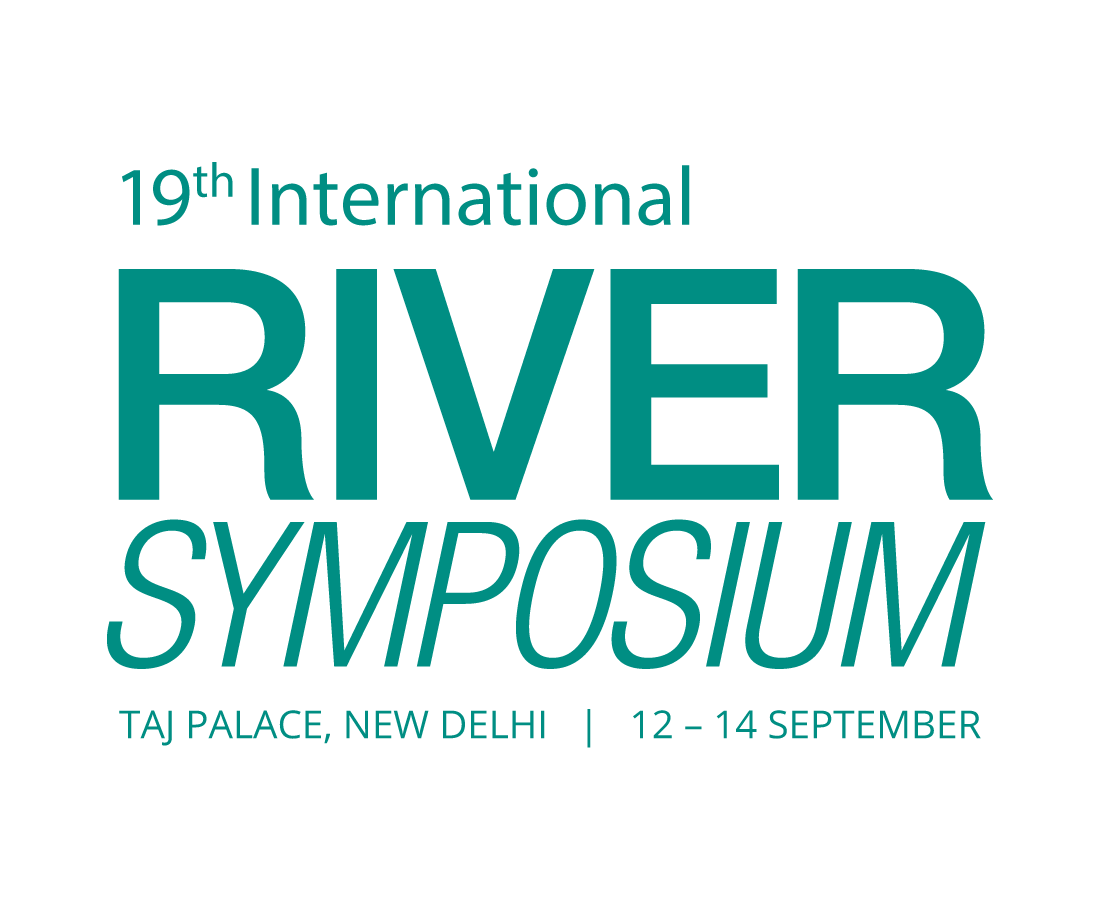 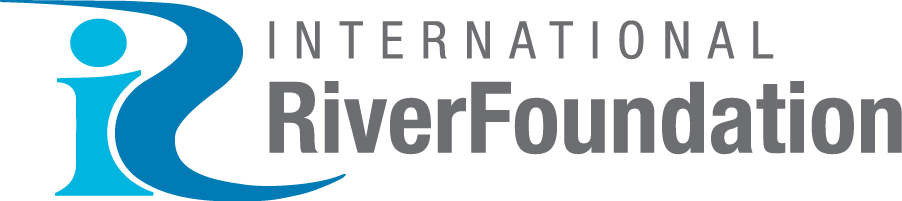 TAJ PALACE, NEW DELHI  |  12 – 14 SEPTEMBER 2016
Changes to the way people interact with the environment and manage natural resources. 

Change in normative driver/ societal  value that demands livable urban areas and sustainable management of natural resources 

Driven the change in regulation of water resources  for co- existence of centralized & decentralized systems with community and private sectors participation rather than a primitive top down engineering approach

                                         (Brown et al. 2009)
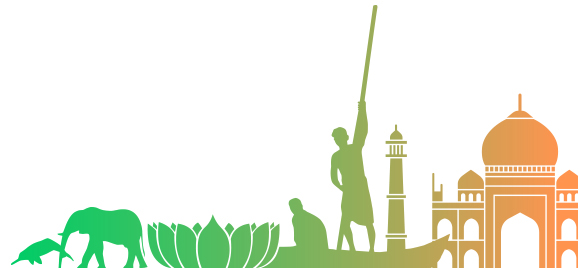 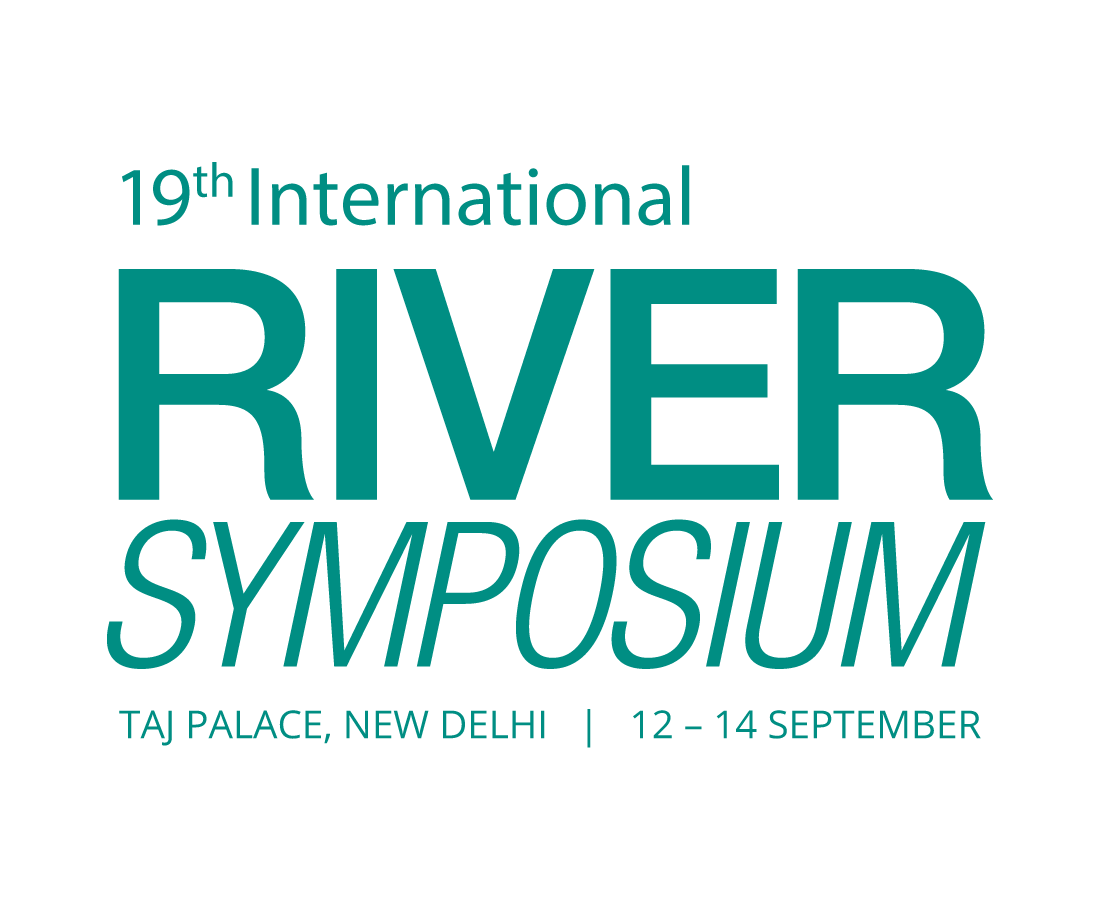 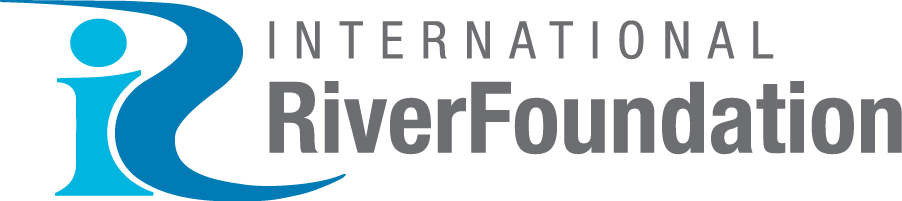 TAJ PALACE, NEW DELHI  |  12 – 14 SEPTEMBER 2016
Customization of IWRM for urban water management has helped in the formulation of concepts like Sustainable Urban Water Management (SUWM), Integrated Urban Water Management (IUWM), Total Water Cycle Management (TWCM)
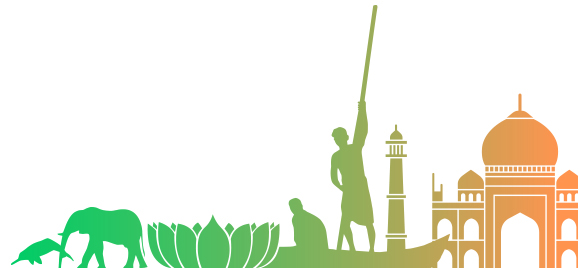 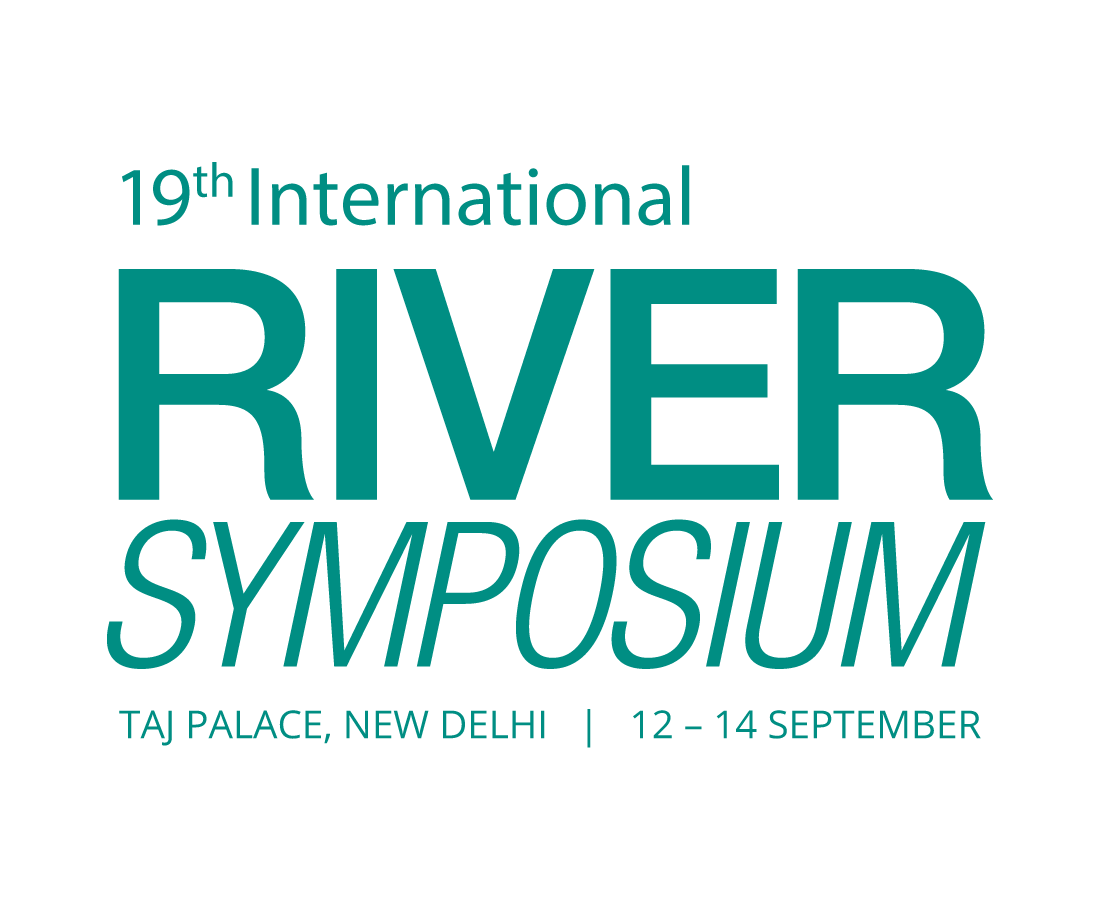 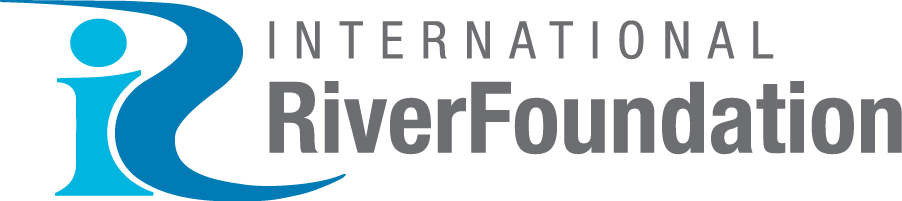 TAJ PALACE, NEW DELHI  |  12 – 14 SEPTEMBER 2016
Total Water Cycle Management
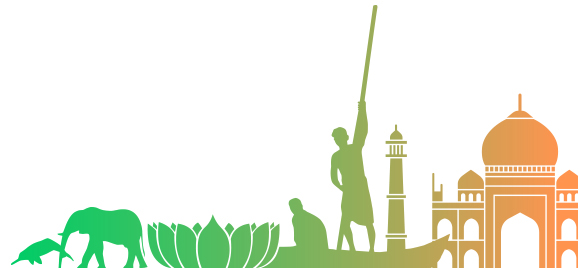 (Brown et al. 2009)
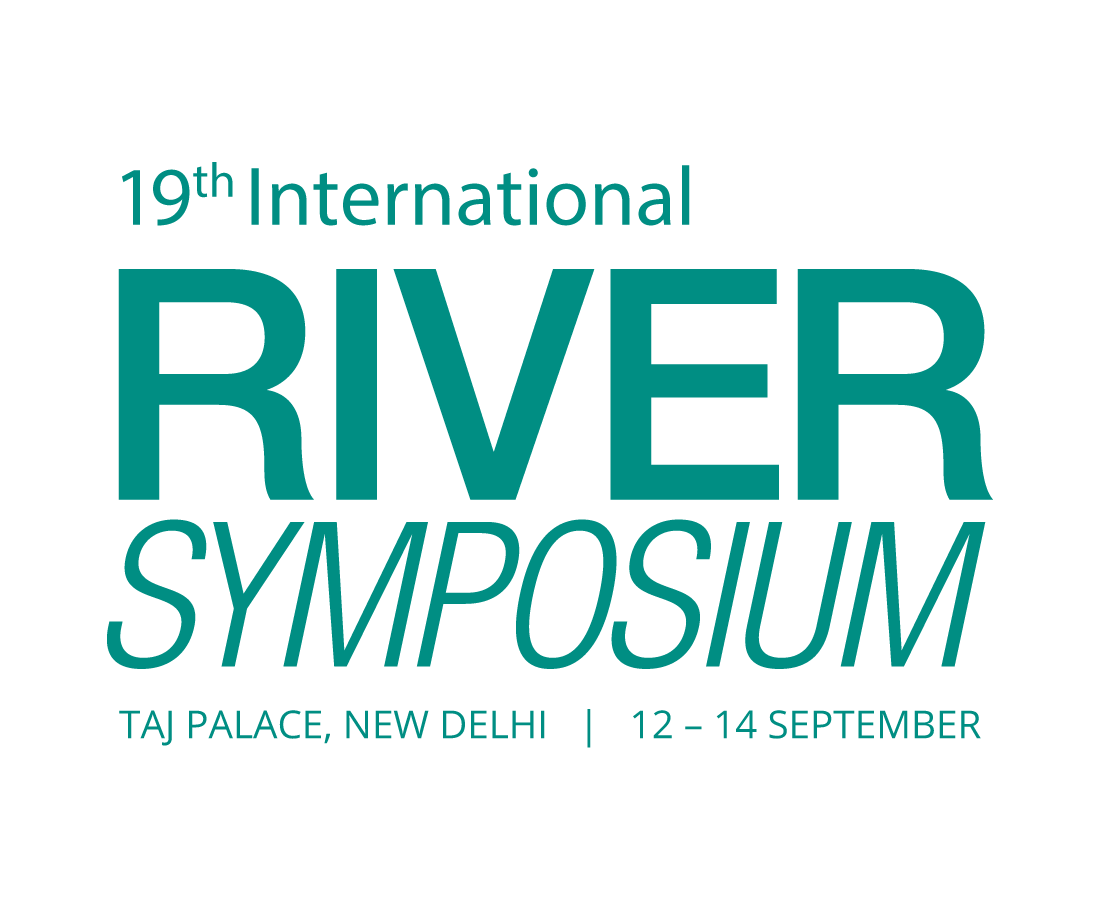 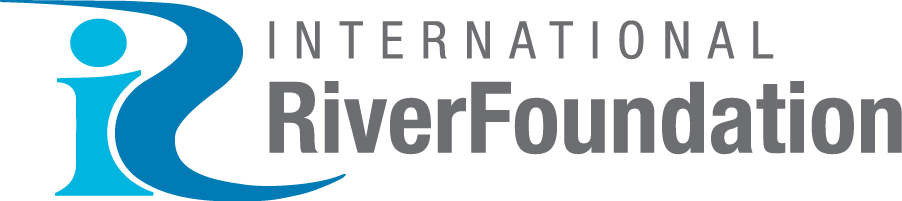 TAJ PALACE, NEW DELHI  |  12 – 14 SEPTEMBER 2016
Need for data/information
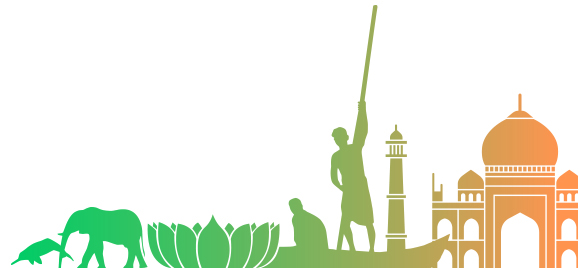 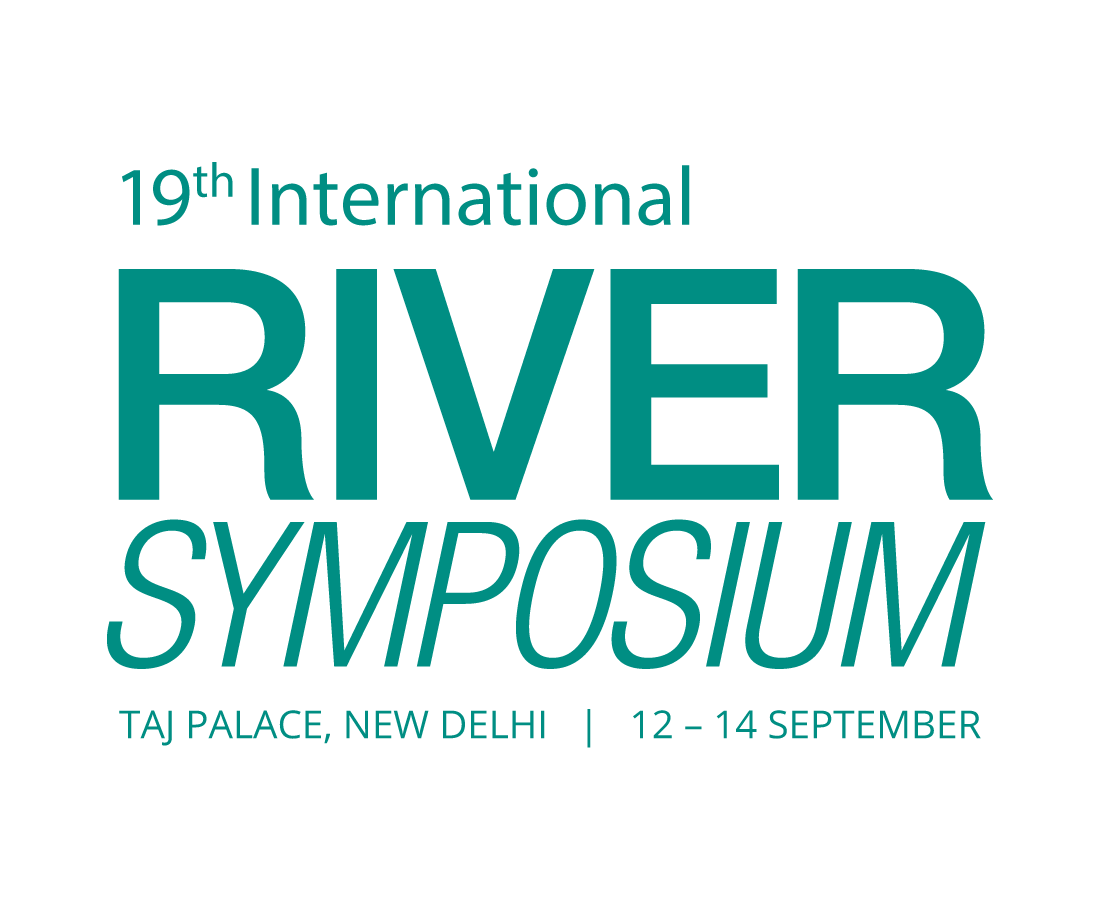 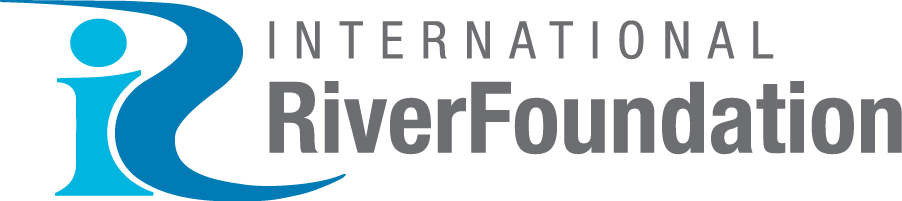 TAJ PALACE, NEW DELHI  |  12 – 14 SEPTEMBER 2016
Socio Institutional Barriers
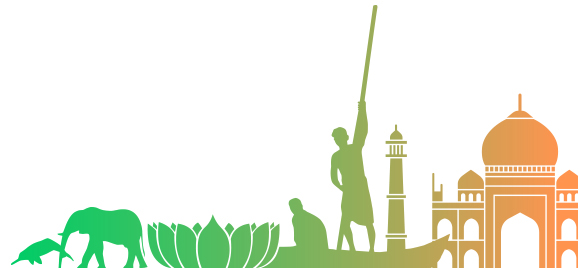 (Brown et. al., 2006)
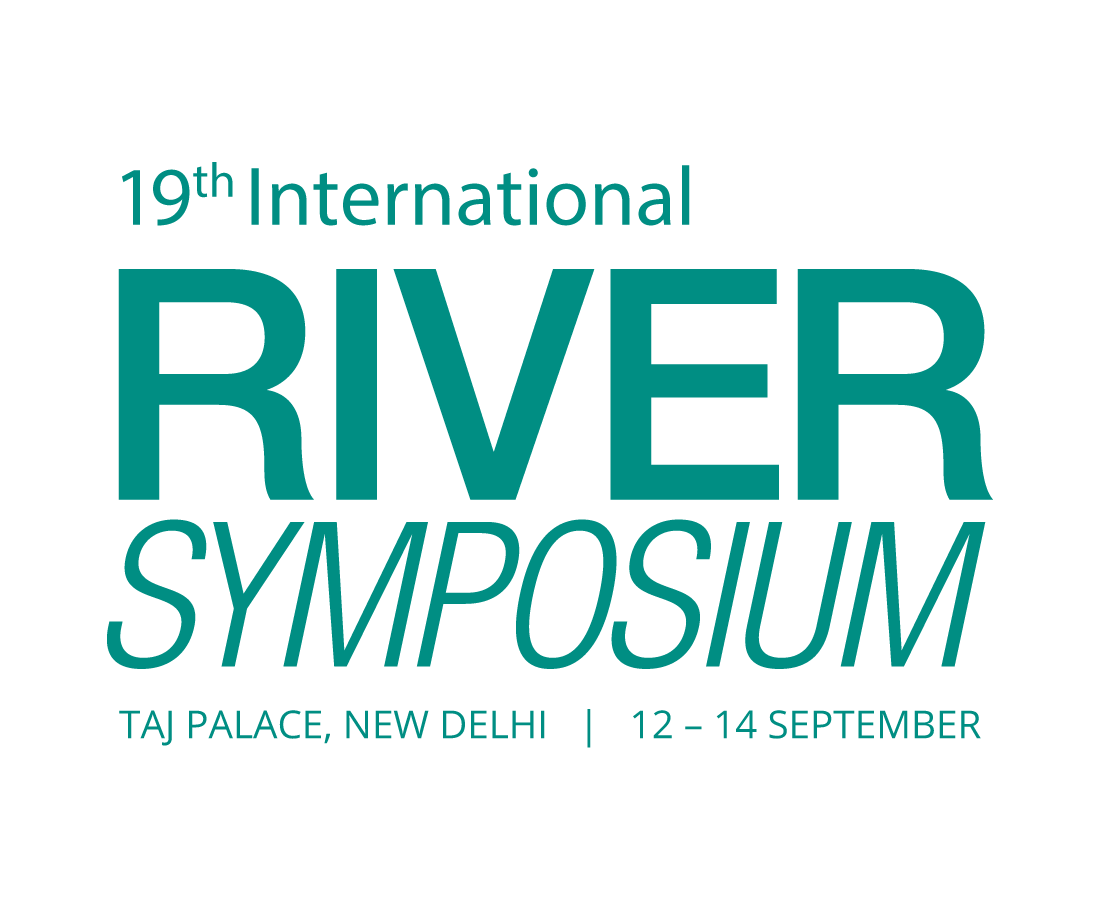 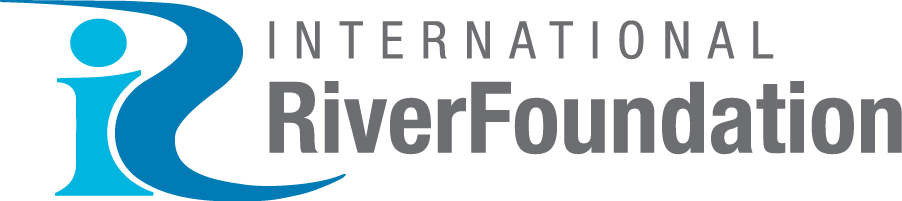 TAJ PALACE, NEW DELHI  |  12 – 14 SEPTEMBER 2016
Research Questions
Primary RQ: 

What are the barriers that prohibit the integrations of TWCM principles in the water strategies of urban utilities especially of Brisbane? 

Secondary RQ:

What are the barriers that impede the access of relevant data/information while developing strategies by urban utilities especially of Brisbane?
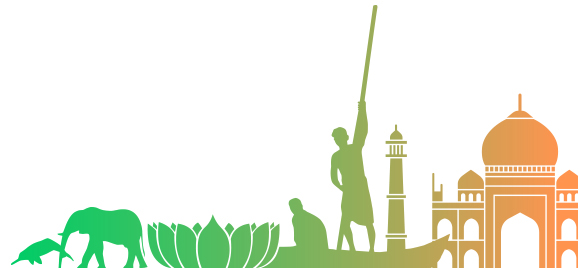 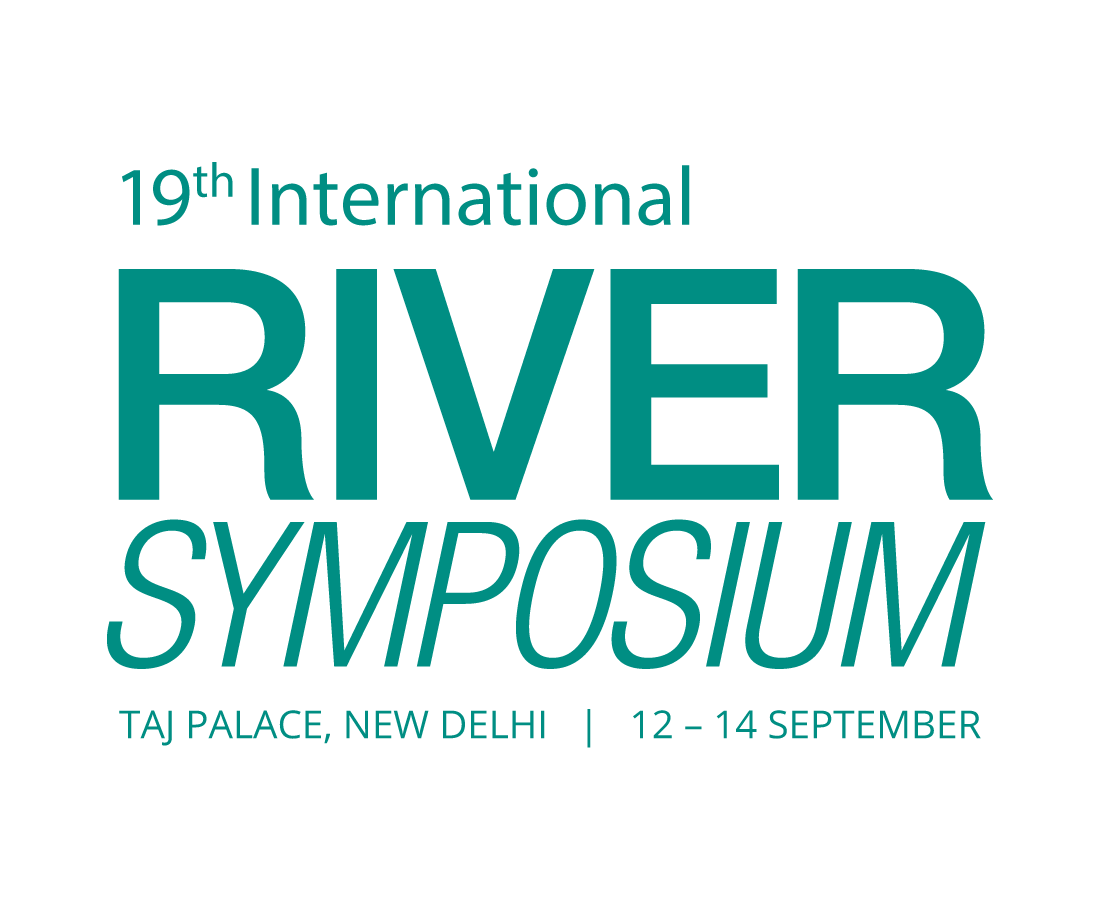 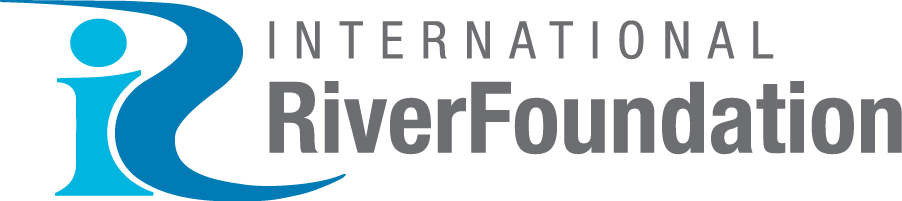 TAJ PALACE, NEW DELHI  |  12 – 14 SEPTEMBER 2016
Process/Method
Framework: Transition Management Framework

Data collection: Semi structured interviews

Method of data analysis: Thematic analysis
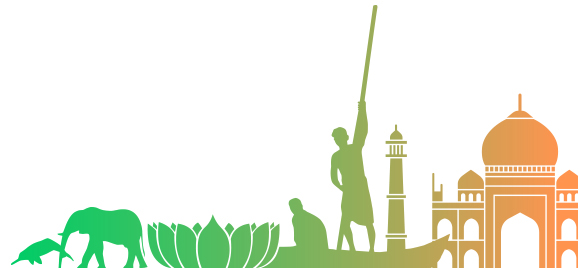 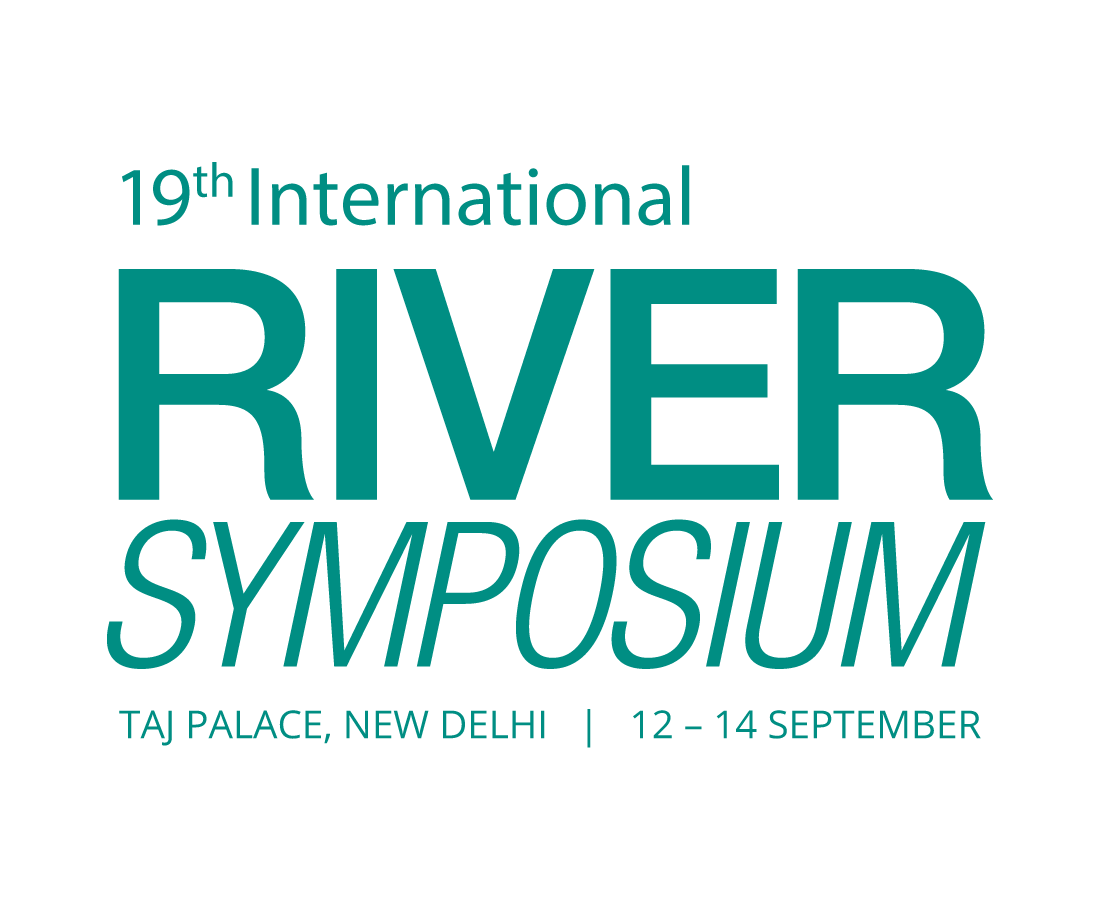 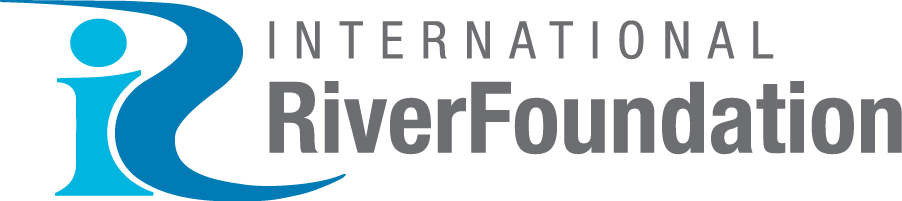 TAJ PALACE, NEW DELHI  |  12 – 14 SEPTEMBER 2016
Outcome/ Lessons Learnt
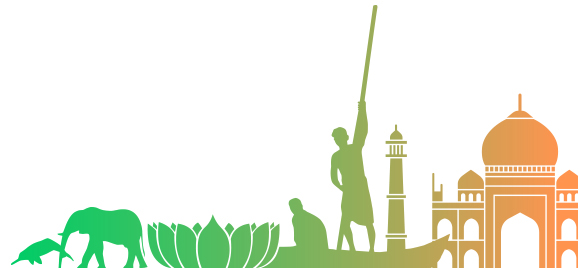 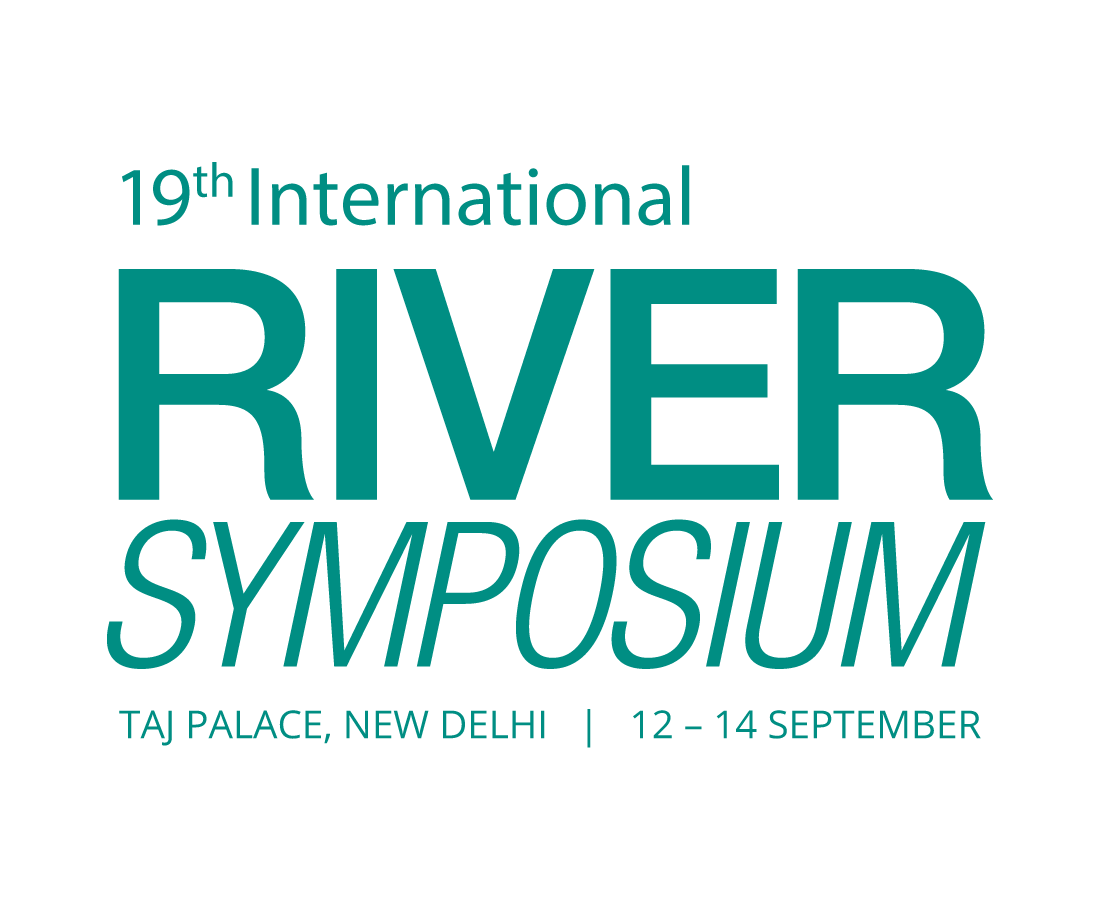 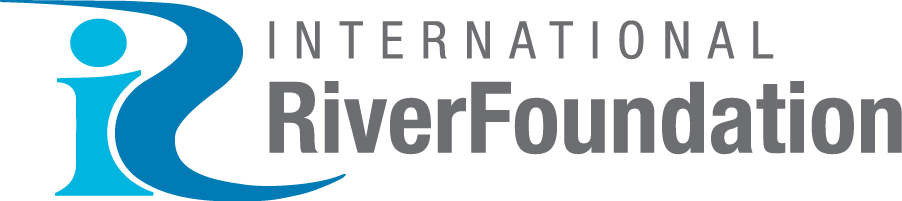 TAJ PALACE, NEW DELHI  |  12 – 14 SEPTEMBER 2016
Transferrable Outcomes
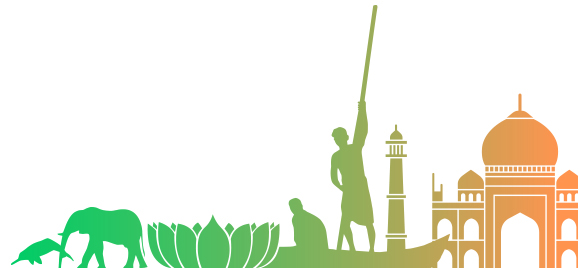 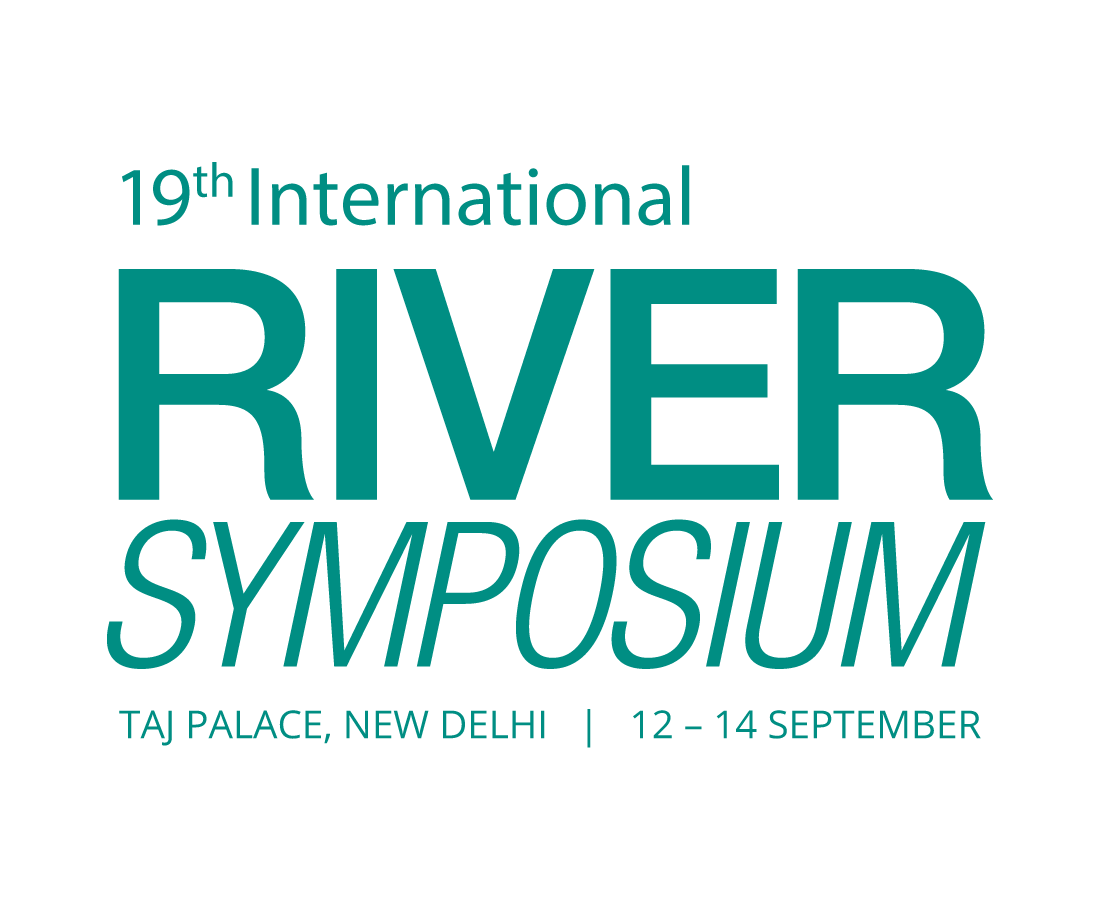 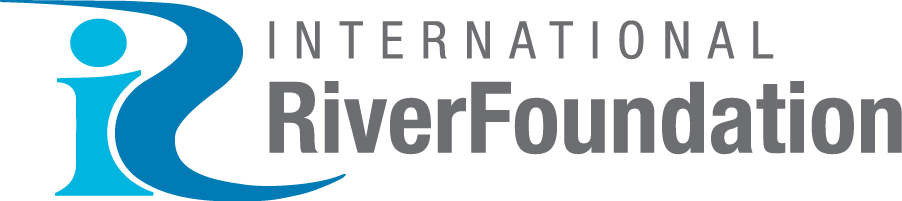 TAJ PALACE, NEW DELHI  |  12 – 14 SEPTEMBER 2016
THANKS  !
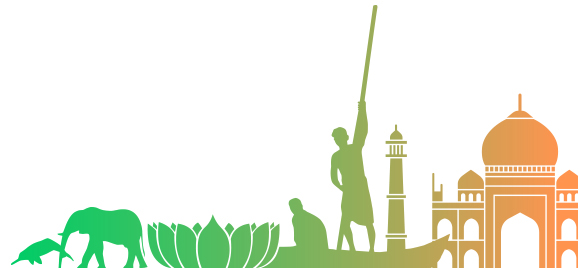 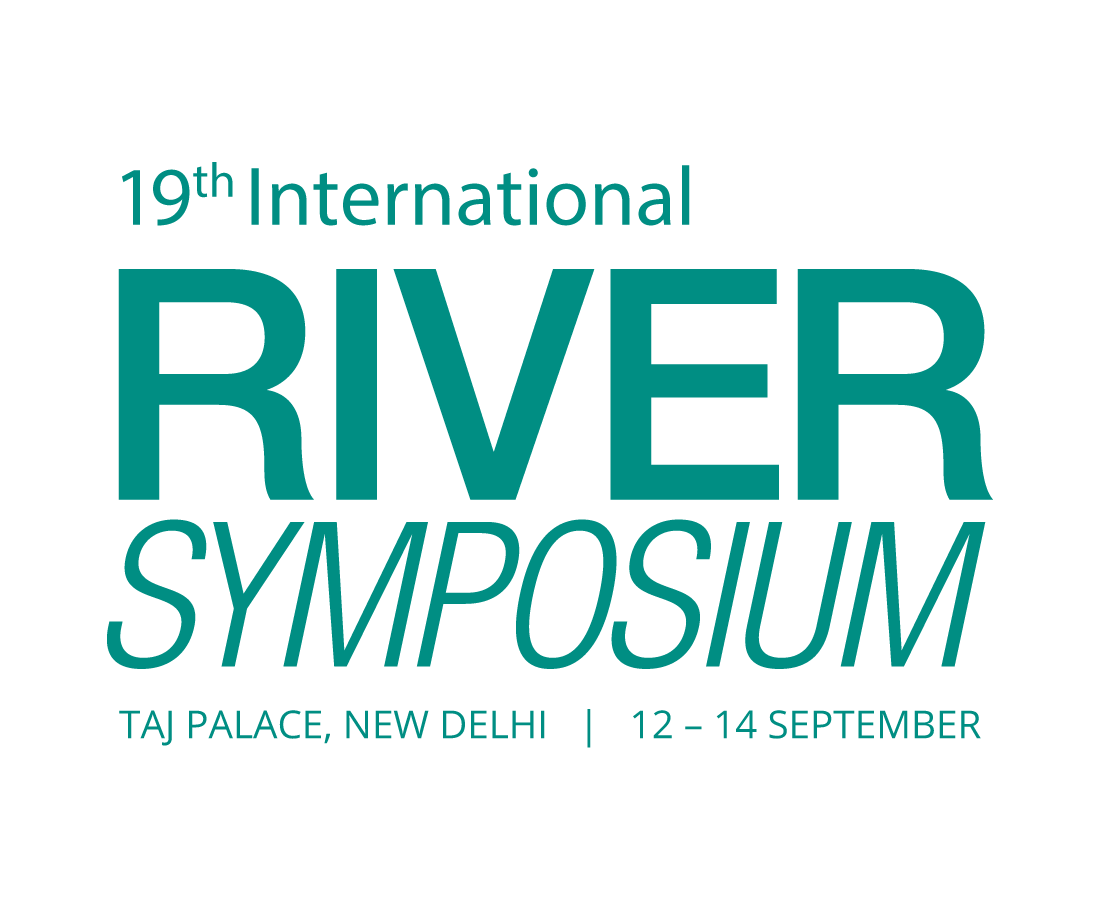 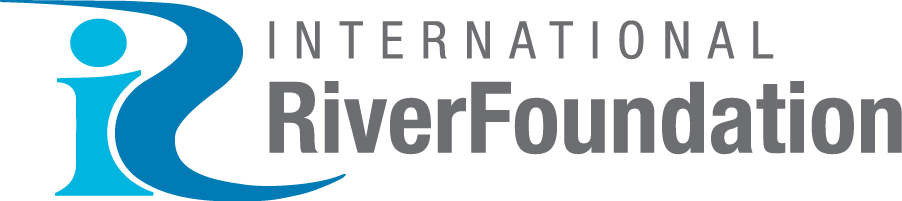 TAJ PALACE, NEW DELHI  |  12 – 14 SEPTEMBER 2016
References
Allen, A., 2009. Sustainable cities or sustainable urbanization? Journal of Sustainable Cities, pp.1–3. 
Brown, R.R., Keath, N. & Wong, T.H.F., 2009. Urban water management in cities: historical, current and future regimes. Water Science and Technology, 59(5), pp.847–855. 
Brown, R.R., Sharp, L. & Ashley, R.M., 2006. Implementation impediments to institutionalizing the practice of sustainable urban water management. Water Science and Technology, 54(6-7), pp.415–422. 
WSAA, 2014. The role of the urban water industry in contributing to liveability. , (March), pp.1–24.
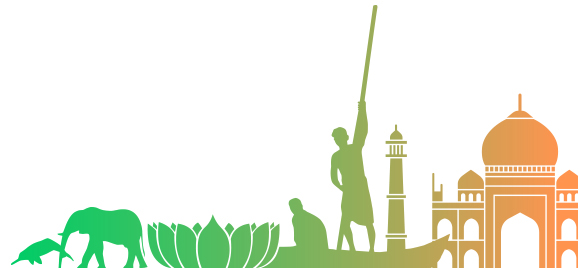